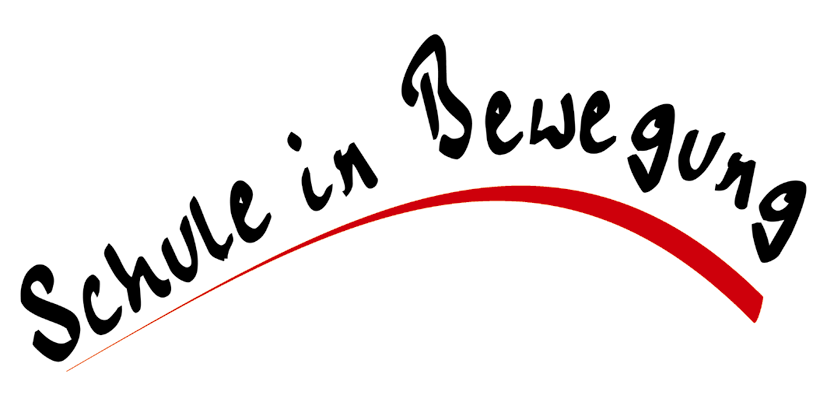 Willkommen zum 1. Informationsabend
Für das Schuljahr 2024/ 2025
Beratung und Betreuung
Oberstufenteam im S II-Büro
BeratungslehrerHerr Winkel & Frau Schäfer
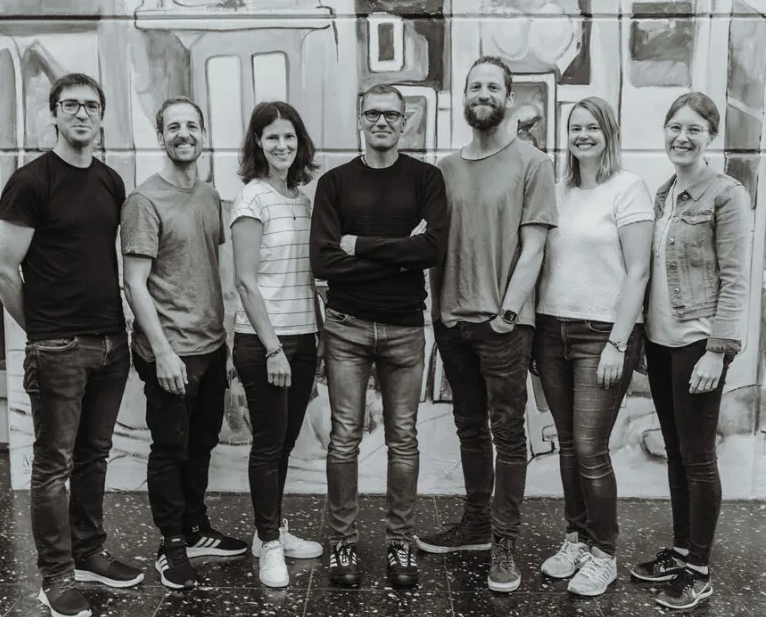 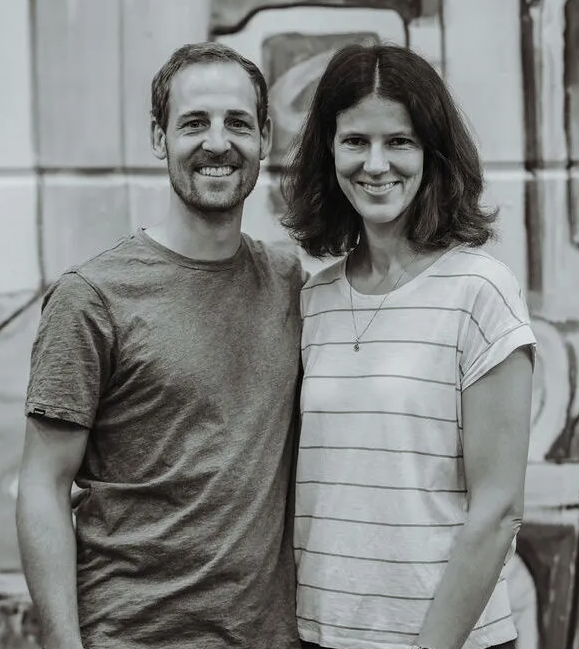 2
Gesamtschule Eiserfeld
3
Die gymnasiale Oberstufe in NRW
4
Mögliche Abschlüsse in der gymnasialen Oberstufe
Nach 
Q1
Nach 
Q2
5
Der Weg zum Abitur
6
Die EinführungsphaseJahrgangsstufe 11
10 Kurse
+
7
Die EinführungsphaseJahrgangsstufe 11
Zu belegende Grundkurse
Biologie, Chemie, Physik
Französisch (JG 7, 9, EF)
Spanisch(JG 7, 9, EF)
Naturwissenschaften
Sport
Kunst
Musik
Mathematik
Deutsch
Englisch
Fremdsprachen
Philo
Religion
Gesellschaftswissenschaften
Geschichte, Erdkunde, Pädagogik, Sozialwissenschaften
8
Die QualifikationsphaseJahrgangsstufen 12 und 13
2 Leistungskurse
7 Grundkurse
+
9
Das AbiturDie Abiturprüfung
Grundsätzlich müssen zwei der Fächer D, M, FS Abiturfächer sein
10
Zusammenfassung Informationen zur Oberstufe
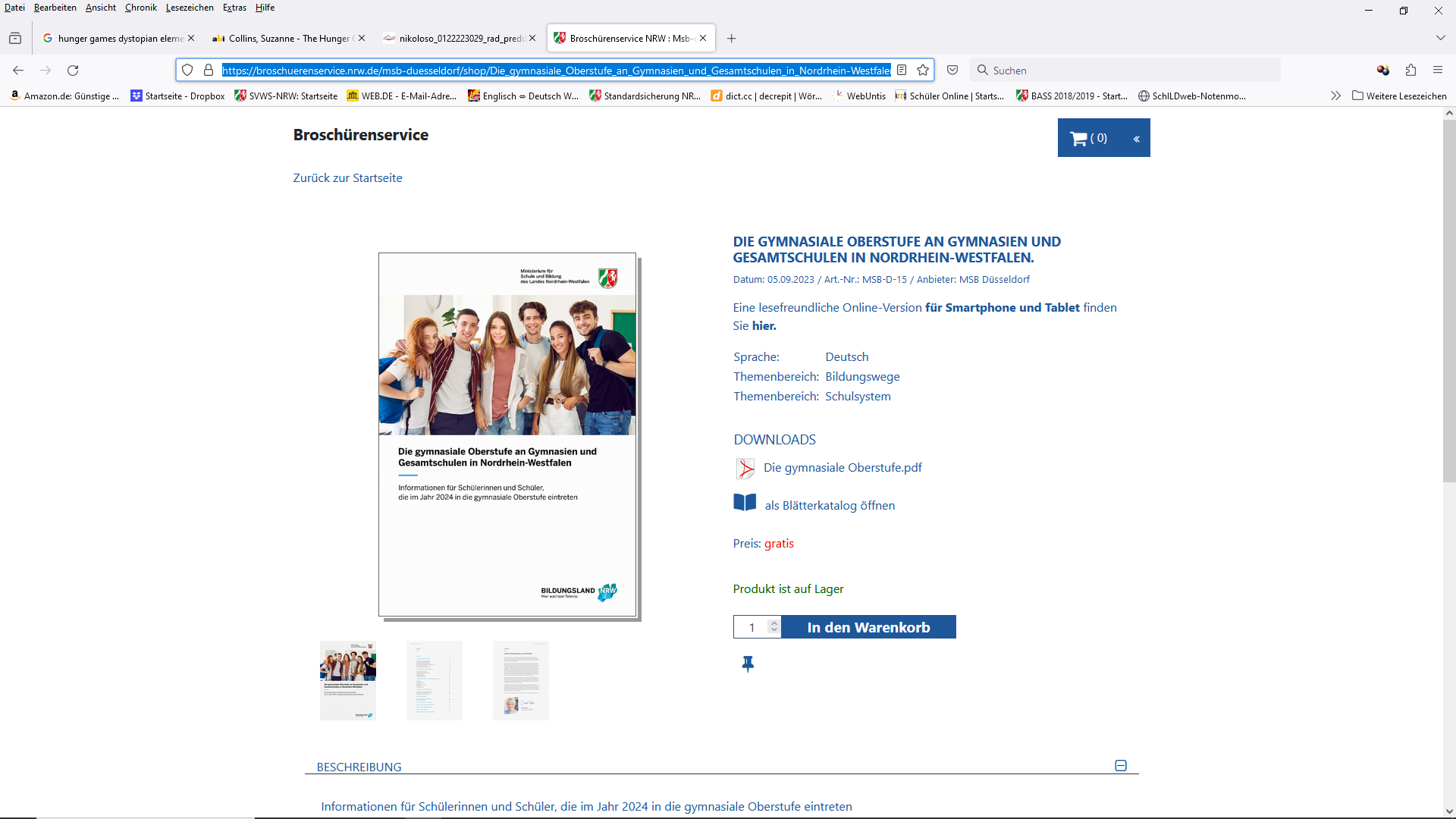 https://broschuerenservice.nrw.de/msb-duesseldorf/shop/Die_gymnasiale_Oberstufe_an_Gymnasien_und_Gesamtschulen_in_Nordrhein-Westfalen.
11
Warum die Gesamtschule Eiserfeld?
Schule mit Tradition
Kultur der Wert-schätzung
Individuelle Gestaltung 
der Schullaufbahn
Vielfältiges LK-Angebot
Förderangebote
(Projekt-/ Vertiefungskurse)
12
[Speaker Notes: All das, was Herr Wagner erläutert hat gilt für alle Oberstufen in NRW.
Warum solltet Ihr liebe SuS bzw. Sie liebe Eltern sich gerade für die GEE entscheiden.

Schule mit Tradition
Die GEE feiert im nächsten Jahr ihr 25-jähriges Bestehen und kann somit auf eine großen Erfahrungsschatz zurückblicken.
Das heißt jedoch nicht, dass wir auf Gedeih und Verderb an alten Zöpfen festhalten und uns jedem Fortschritt verweigern; nicht umsonst findet man in unsere Logo das Motto „Schule in Bewegung“.
Wir sind immer offen für Innovationen, die uns und unsere SuS voranbringt. So haben wir als es um die Erweiterung unserer Schule ging erst nach reiflicher Überlegung zugestimmt, weil wir erst geprüft haben, ob wesentliche Konzepte unseres schul. Miteinanders auch dann noch erhalten bleiben.

Kultur der Wertschätzung
Für uns ist ein harmonisches Miteinander ein wesentlicher Grundstein für erfolgreiches Lernen, das gelingt nur, wenn man sich gegenseitig respektvoll begegnet.
Außerdem sind uns die Meinungen unserer SuS wichtig.
Am Beispiel der Entstehung unseres LK-Modells lässt sich das sehr schön zeigen (Enstehung erläutern).
Uns ist es auch wichtig ehrlich mit den SuS und selbstverständlich auch mit Ihnen liebe Eltern zu sein.
Deshalb gab es in den vergangenen Jahren ein festes LK-Angebot, so dass man am Ende der EF kein böses Erwachen erlebte (näher erläutern).]
Projektkurse
Attraktive Kurse mit vom Lehrplan unabhängigen Themen,angelehnt an Interessen der Schüler:innen

Berücksichtigt werden dabei sowohl 
mathematisch / naturwissenschaftlich,
künstlerisch und/ oder
sprachlich interessierte Schüler:innen
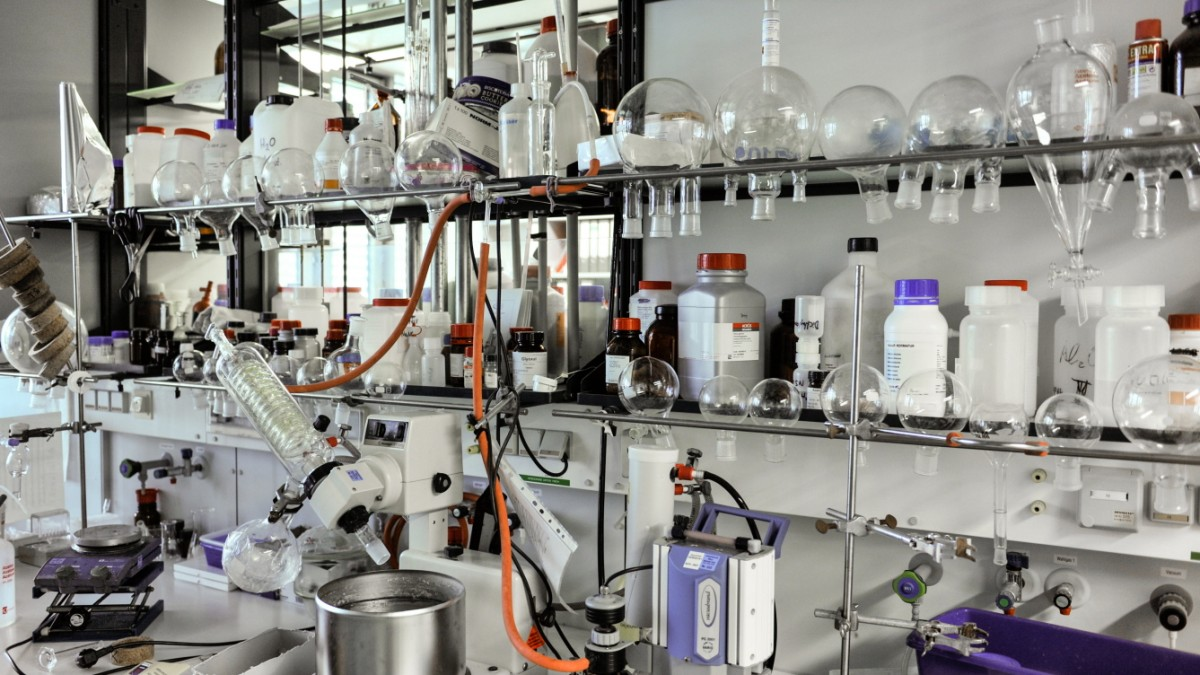 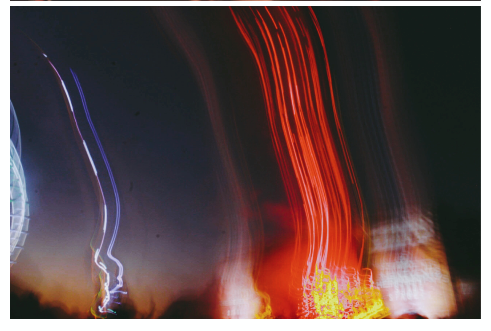 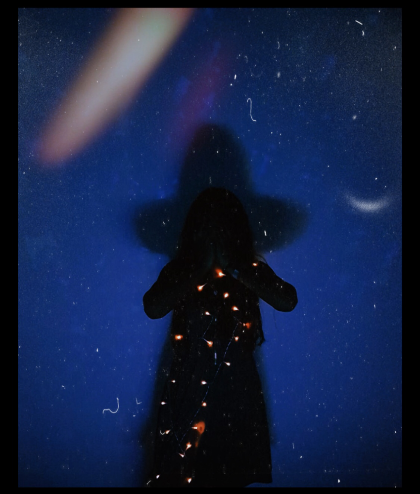 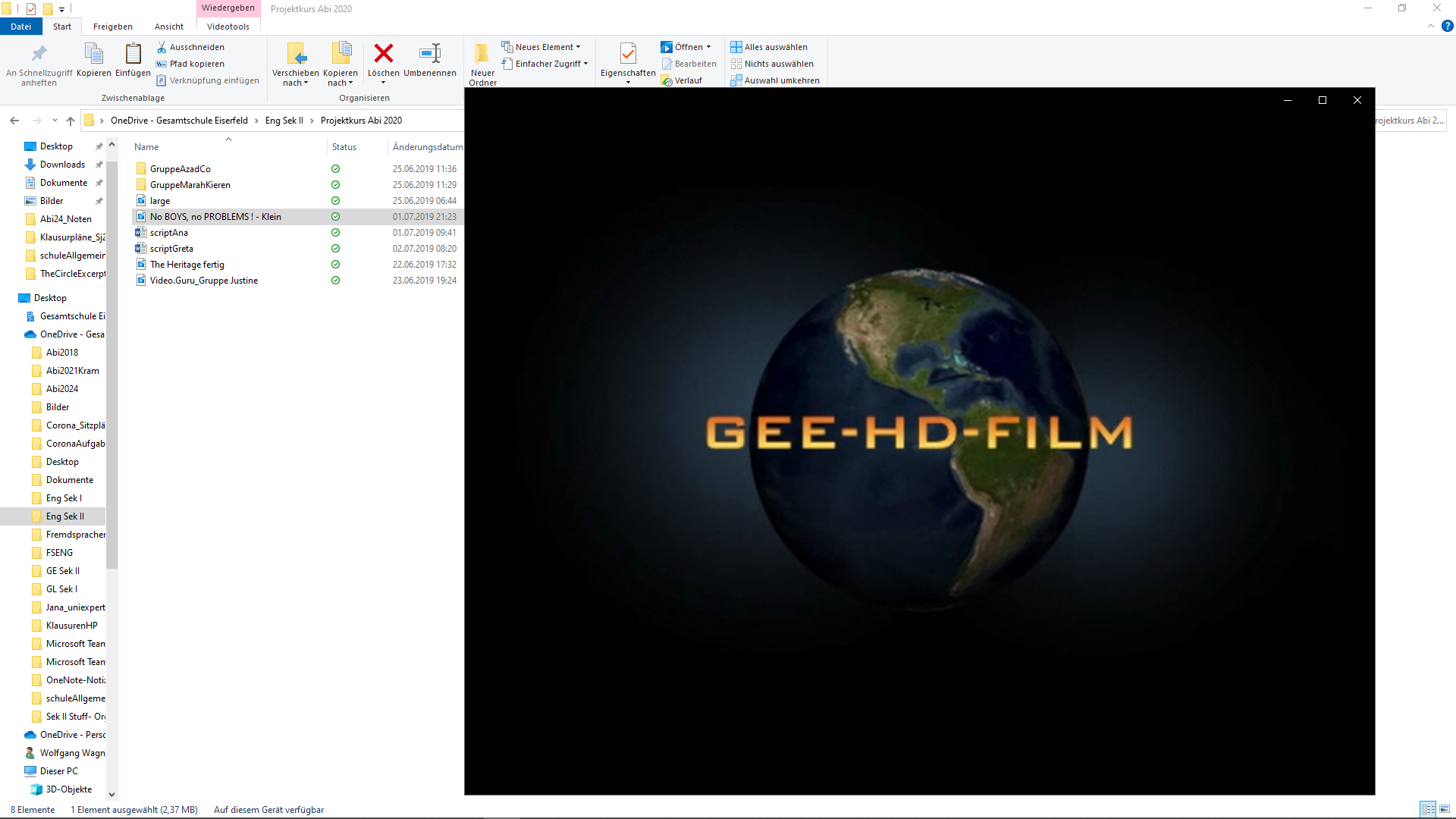 13
Vertiefungsfächer – Leitziel
Weiterentwicklung und Sicherung erforderlicher Kompetenzen für einen erfolgreichen Durchgang durch die Qualifikationsphase in den Fächern Mathematik, Deutsch und Englisch.
		 „perspektivische“ Förderung
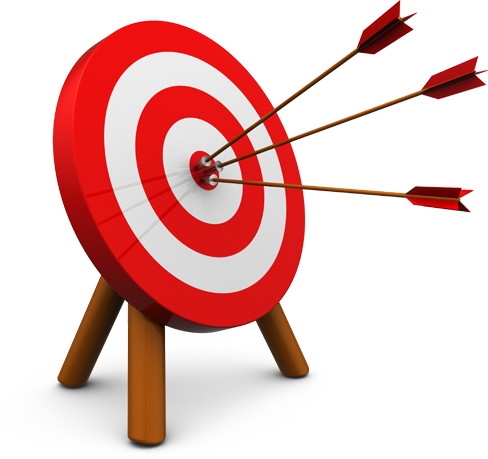 https://freepngimg.com/png/16788-target-png-file
14
Leistungskurse an der GEE
Deutsch
Mathematik
Englisch
1. Schiene
Sport
Chemie
Biologie
Kunst
Deutsch
Mathematik
Englisch
2. Schiene
Pädagogik
Erdkunde
Geschichte
15
Vorgezogene Leistungskurswahlen
Konstante Lerngruppen in den Leistungskursen ab der Jahrgangsstufe EF
Konstanz des Fachlehrers im Leistungskurs
Einjährige Erprobungsphase der Leistungskurswahl
16
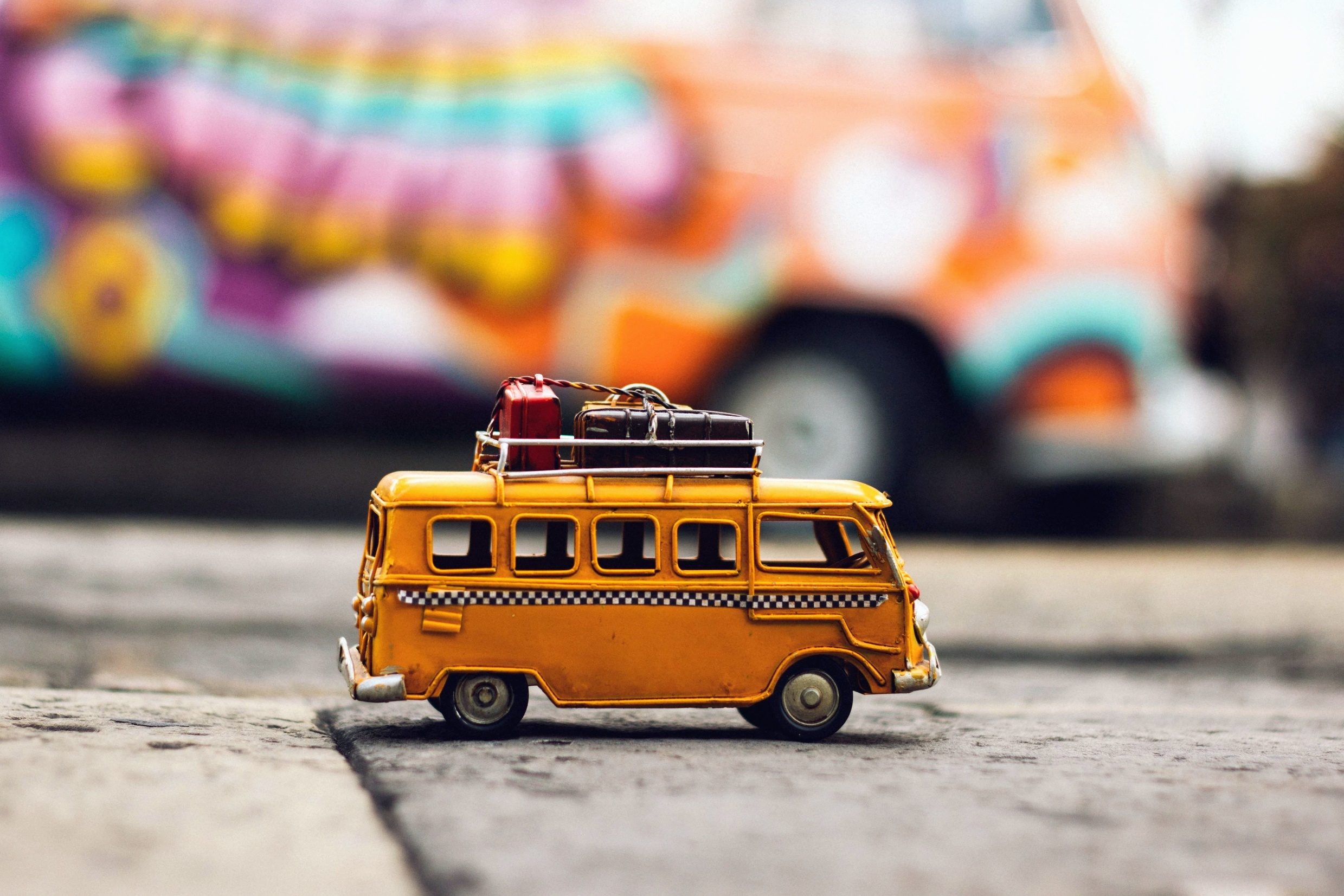 Jahrgangsstufenfahrten
Kennenlernfahrtzu Beginn der Jahrgangsstufe EF


Abschlussfahrtzu Beginn der Jahrgangsstufe Q2
17
Skisport-Fahrten
Einmal pro Jahr habt ihr die Möglichkeit, an dieser Angebotsfahrt „Ski und Snowboard“ teilzunehmen. Für Anfänger und Profis geeignet!
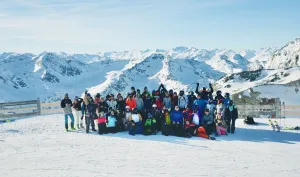 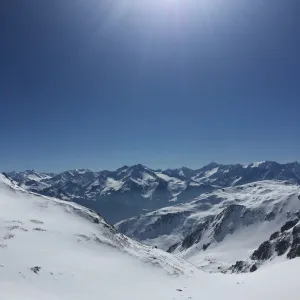 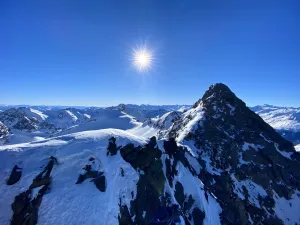 18
Kosten
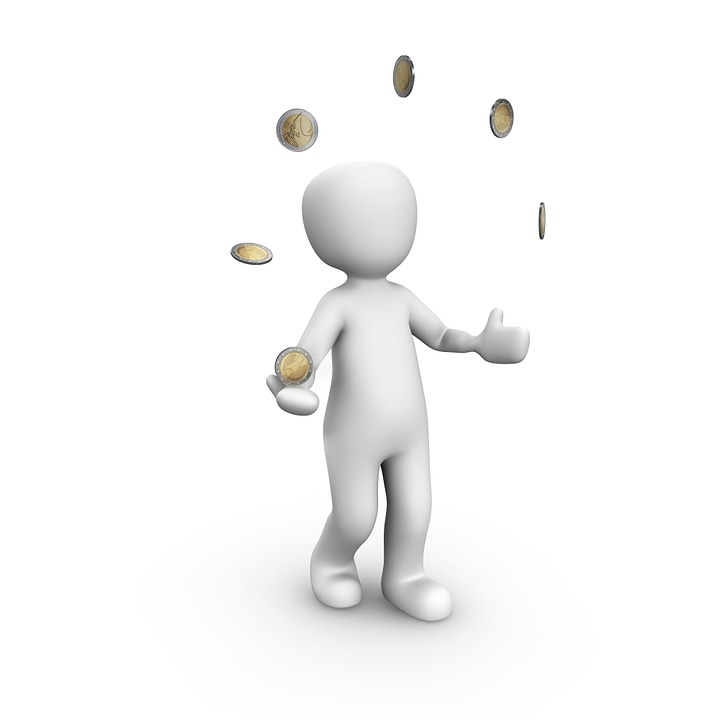 Eigenanteil der Eltern für Schulbücher:		93	€(für die komplette Oberstufe)
Taschenrechner:	ca.	120	€
19
Wie geht‘s weiter?
Tag der offenen Tür
Dieses Tag wird am 13.01.2024 von 10-14 Uhr stattfinden. Dabei wird u.a. auch die Möglichkeit bestehen, in Unterricht der Sek II „reinzuschnuppern“.
Bitte die aktuellen Hinweise auf der Homepage beachten!
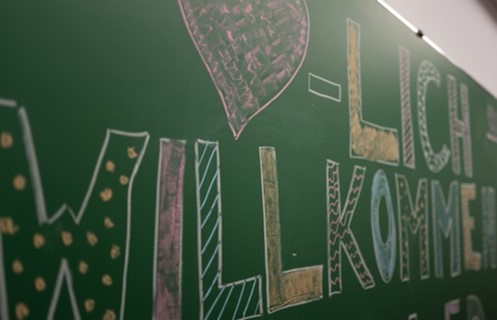 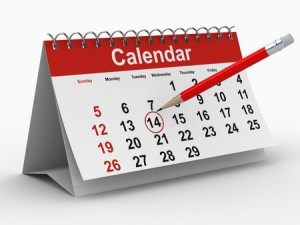 20
Wie geht‘s weiter?
Anmeldewoche für externe Schüler:innen
29.01.2024 bis 02.02.2024 (Mo bis Fr)
nach vorheriger Terminvereinbarung auf der Homepage
Ausblick: 	LK Wahlen Februar 2024
		GK Wahlen vor den Osterferien
(zu den Wahlen werden die SuS mit der Schulplatzzusage eingeladen)
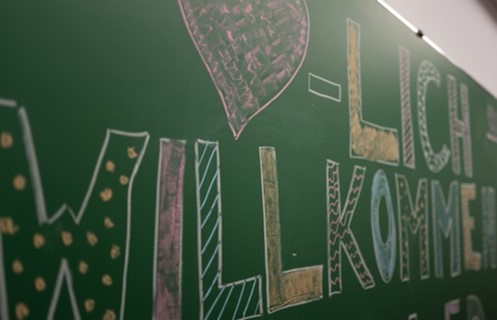 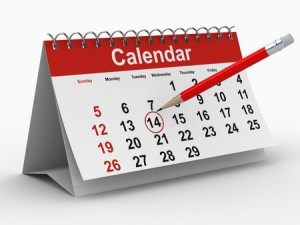 21
Wie geht‘s weiter?
Anmeldung für interne Schüler:innen GEE
Mit dem Hj-Zeugnis erhaltet ihr von euren Klassenleitungen einen internen Anmeldezettel, den ihr ausgefüllt bei eurem KL wieder abgebt.
Ausblick: 	LK Wahlen Februar 2024
		GK Wahlen vor den Osterferien
(zu den Wahlen werden die SuS mit der Schulplatzzusage eingeladen)
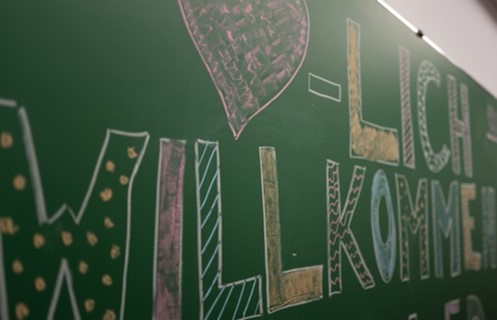 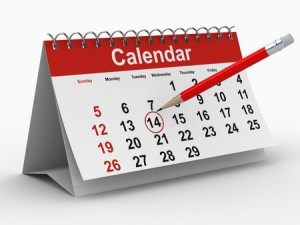 22
Wie geht‘s weiter?
Informationen zu den neu-einsetzenden Fremdsprachen
Französisch, Spanisch

Die Übersicht über Inhalte und Wahlmöglichkeiten finden Sie auf der Homepage.

Für weitere Informationen stehen die Fachschaften zur Verfügung. Den Kontakt können wir gerne herstellen.
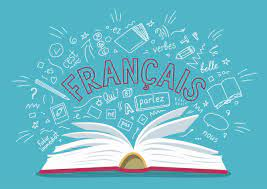 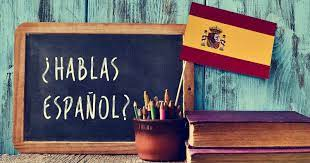 23
So erreichen Sie uns!
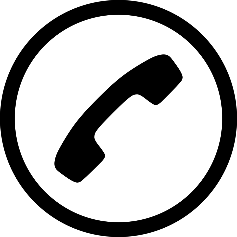 +49 271 303148 – 0
+49 271 303148 – 47
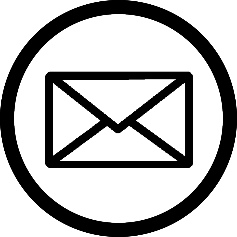 wagn@gesamtschule-eiserfeld.de
schae@gesamtschule-eiserfeld.de
wink@gesamtschule-eiserfeld.de
www
www.gesamtschule-eiserfeld.de
24
Vielen Dank für Ihre/eure Aufmerksamkeit.
Für Fragen stehen wir Ihnen/ euch gerne zur Verfügung.